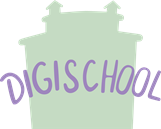 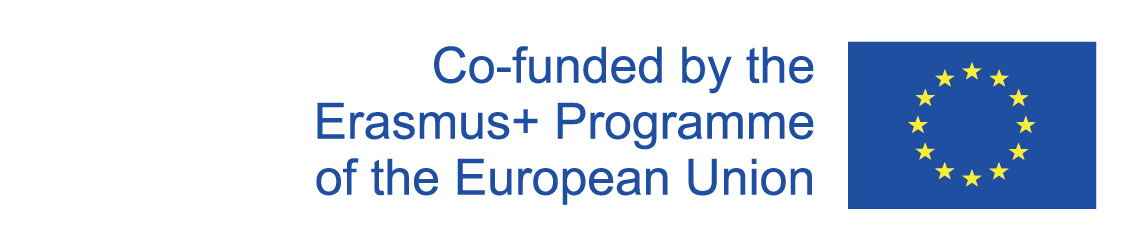 Digi Škola Občianska náukaPrávo ako systém
2020-1-SK01-KA226-SCH-094350
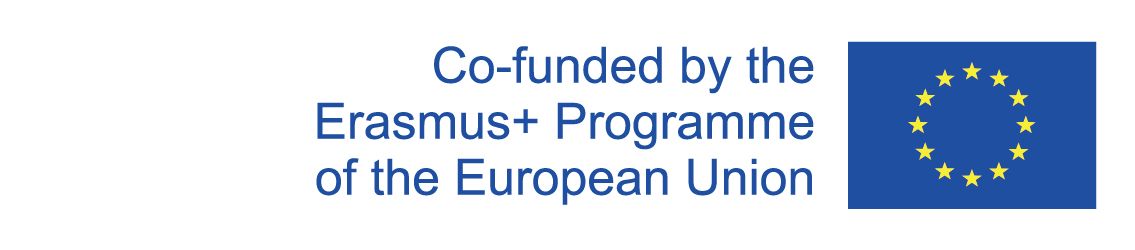 Predmet: Občianska náuka
Špecifikácia: Spoločenskovedný seminár
Vek študentov: 17-19
Vyučovacia hodina: 45 minút
2020-1-SK01-KA226-SCH-094350
2
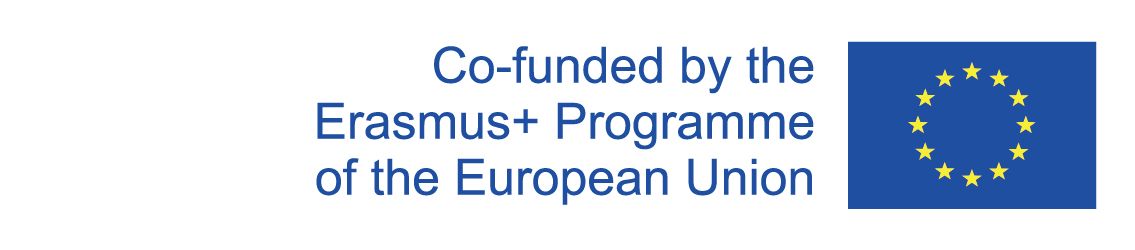 OBSAH
01
Právo
02
Právna norma
Právny predpis
03
04
Systém práva
05
Vzdelávacie materiály
2020-1-SK01-KA226-SCH-094350
3
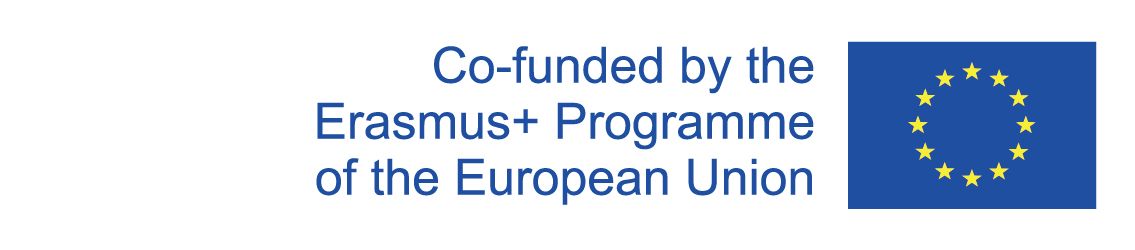 1
Právo
2020-1-SK01-KA226-SCH-094350
4
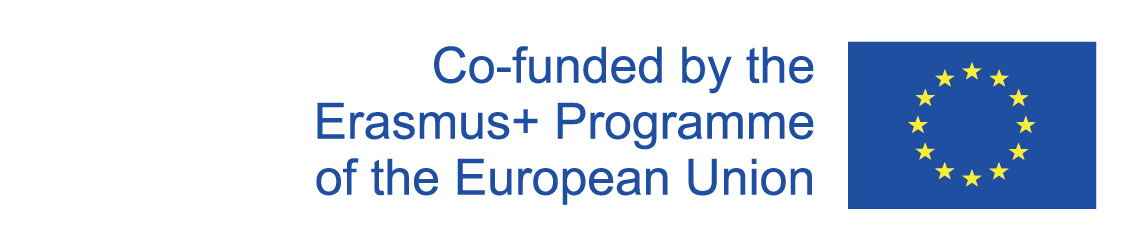 Symbol práva – Justícia – rímska bohyňa  spravodlivosti.

Právo – súhrn právnych noriem platných v určitom štáte.

 Znaky práva:
Monizmus
Štátne donútenie 
Štátom stanovená forma
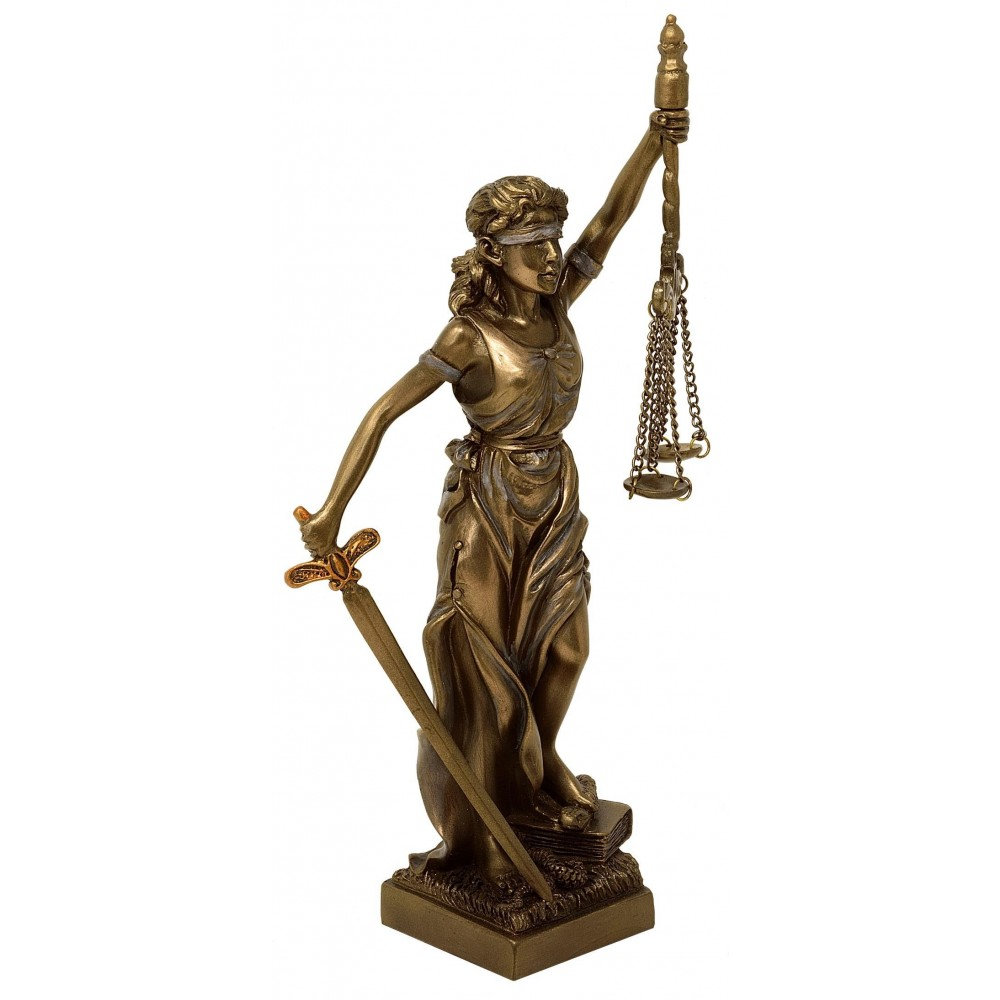 2020-1-SK01-KA226-SCH-094350
5
https://www.pravoshop.sk/wp-content/uploads/2020/03/malaStvorecPodstavec2.jpg
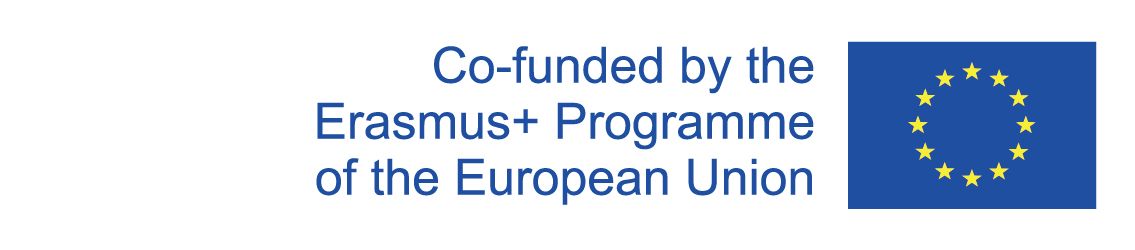 2
Právna norma
2020-1-SK01-KA226-SCH-094350
6
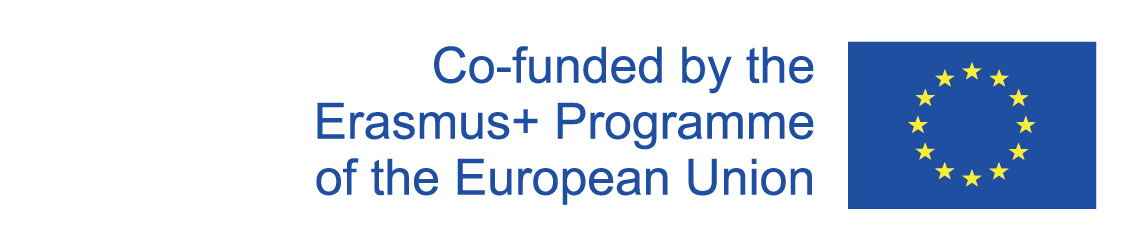 Právna norma – základná jednotka práva.


Znaky právnej normy:
7
2020-1-SK01-KA226-SCH-094350
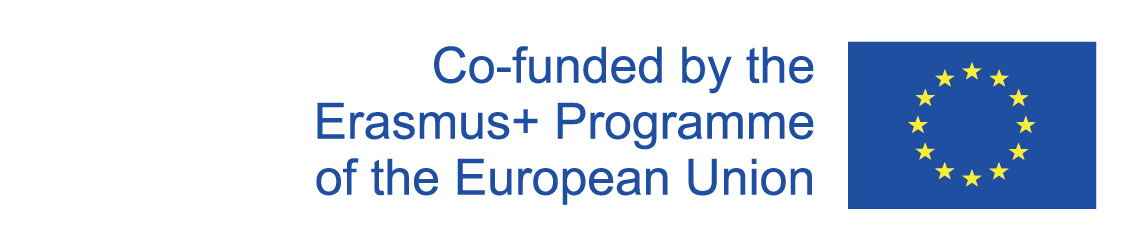 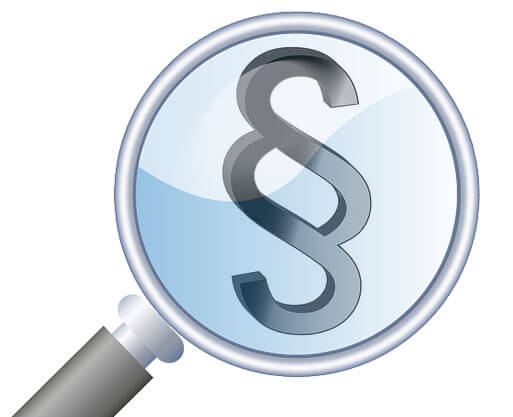 Druhy právnych noriem:

Normatívne
Individuálne 
Konštitutívne 
Deklaratórne 


Platnosť právnej normy

Účinnosť právnej normy
https://www.do24hodin.sk/wp-content/uploads/2015/09/paragraf-pod-lupou.jpg
2020-1-SK01-KA226-SCH-094350
8
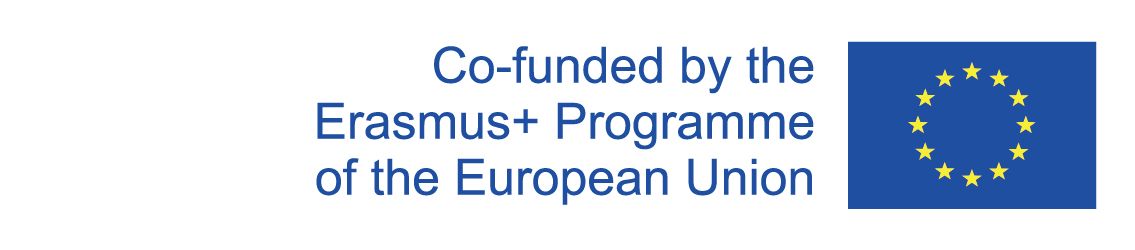 3
Právny predpis
2020-1-SK01-KA226-SCH-094350
9
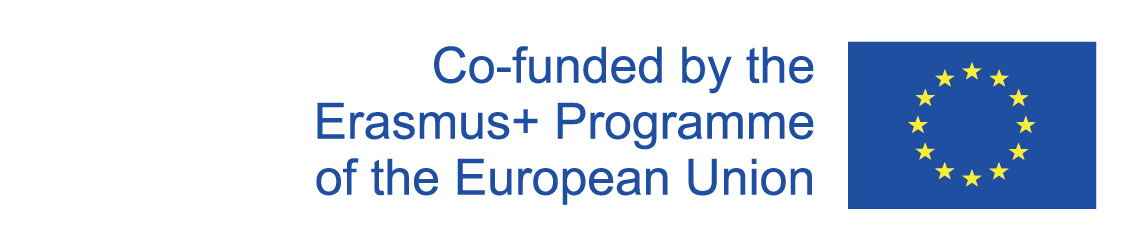 Právny predpis – súbor platných právnych noriem v štáte.

Hierarchia právnych predpisov:
2020-1-SK01-KA226-SCH-094350
10
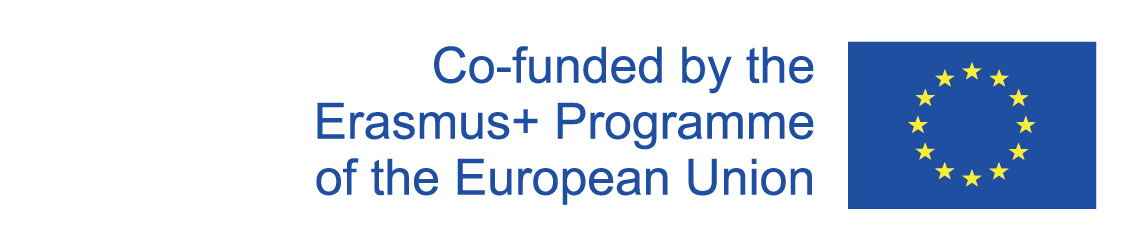 4
Systém práva
2020-1-SK01-KA226-SCH-094350
11
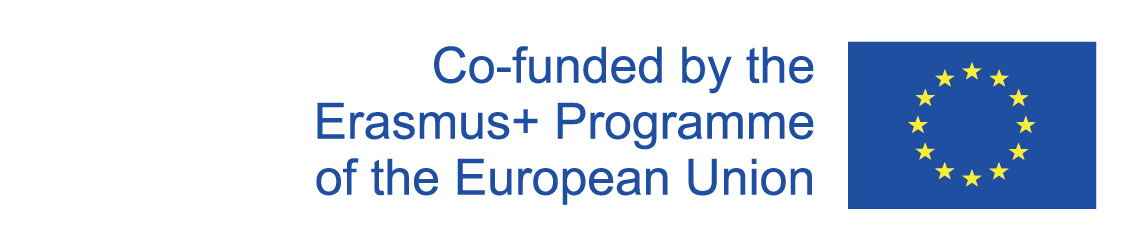 Systém práva – tvoria ho platné právne normy, ktoré vytvárajú jednotlivé odvetvia práva.
2020-1-SK01-KA226-SCH-094350
12
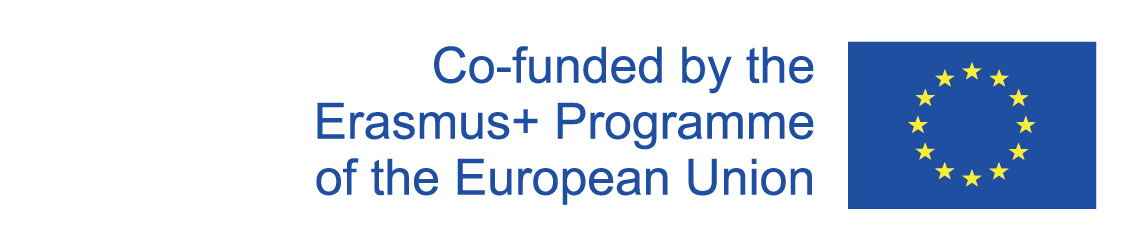 5
Vzdelávacie materiály
2020-1-SK01-KA226-SCH-094350
13
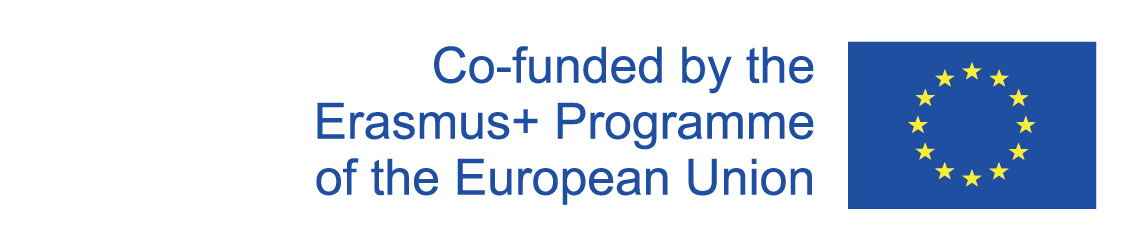 Vzdelávacie materiály
1. Symbol práva 

2. Právna norma I.

3. Právna norma II.

4. Právny predpis

5. Systém práva

6. Právo ako systém - opakovanie

7. Právo ako systém - poznámky
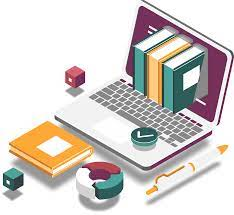 https://encrypted-tbn0.gstatic.com/images?q=tbn:ANd9GcR5xfr_RR_OQr3yiZrrPFVd9Zri_nor1GcX2IEHBn8hiU11n0zi4ZYJE9tlYsFbTARY0_Q&usqp=CAU
14
2020-1-SK01-KA226-SCH-094350
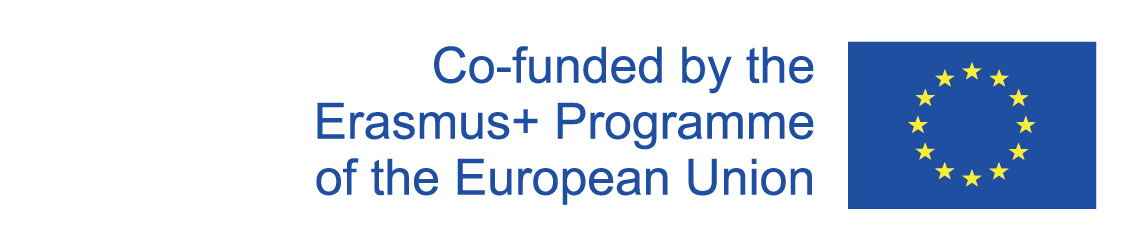 Zdroje:

Bojnák, Š.: Občianska náuka pre stredné školy I. časť. Bratislava: Orbis Pictus Istropolitána, 2018. ISBN 978-80-8120-671-9.

Ďurajková, D. a kol.: Občianska náuka pre 3. ročník gymnázia. Bratislava: SPN, 2011. ISBN 978-80-10-02052-2.

Vávrová Martinská, A.: Maturita z občianskej náuky. Bratislava: Ikar, 2016. ISBN 978-80-55-15000-0.

https://oskole.detiamy.sk/clanok/pravny-system
15
2020-1-SK01-KA226-SCH-094350
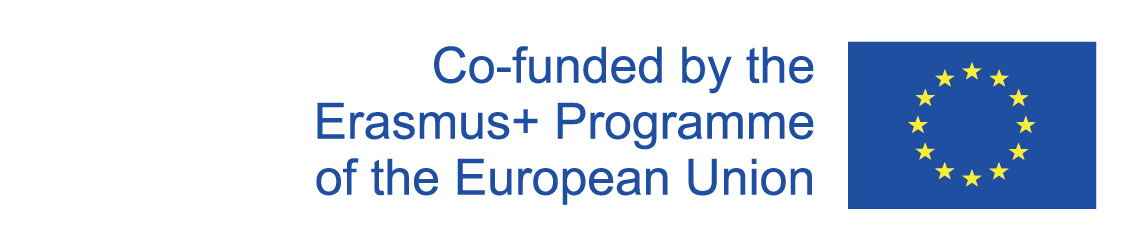 EN The European Commission's support for the production of this publication does not constitute an endorsement of the contents, which reflect the views only of the authors, and the Commission cannot be held responsible for any use which may be made of the information contained therein.
SK Podpora Európskej komisie na výrobu tejto publikácie nepredstavuje súhlas s obsahom, ktorý odráža len názory autorov, a Komisia nemôže byť zodpovedná za prípadné použitie informácií, ktoré sú v nej obsiahnuté.
2020-1-SK01-KA226-SCH-094350
16